Vejbelysning – med og uden LED
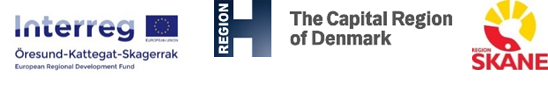 Udskiftning
10 kommuner på 25% eller mindre LED (DK = 27)
1 kommune på op til 50% LED (DK = 13)
2 kommuner på op til 75% LED (DK = 5)
2 kommuner på op til 100% LED (DK = 1)
LED ANDEL 
DK: 23%
SE: 22%
Lyskilder LED – 15 kommuner i Skåne
Lyskilder LED – 46 kommuner DK
Typer af lyskilder - Danmark
Energibesparelsespotentialer, DK og SE
Besparelsespotentiale
Nyt projekt
Lighting Metropolis – Green Economy

Energibesparelser og ny grøn vækst gennem ny belysning i Greater Copenhagen
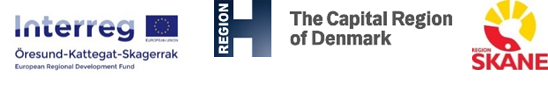 Vi vil gerne hjælpe
• Med at sætte fart i LED-belysning 
• Det vil vi, fordi der er mange fordele 
• Energibesparelser og CO2 
• Bedre lys i de offentlige bygninger og på vejene 
Bedre byer for mennesker
• Mindre udgifter til drift og vedligehold 
• Beskæftigelse og muligheder for grøn vækst 

Og fordi potentialet ikke altid udnyttes godt nok i dag
Og fordi vi der er nye muligheder via innovation
Der er barrierer for hurtig udskiftning til LED
• Usikkerhed om kvaliteten af lyskilder og andet udstyr 
• Svært at finde rundt i de mange muligheder indenfor belysningsudstyr og styringssystemer 
• Teknologien er på nogle områder stadig umoden 
• Ressourcer 
• Business casen er ikke altid god nok på den måde, der arbejdes i dag: 
• Der bruges mange ressourcer på at forberede udskiftningerne 
• Der udbydes i for små enheder og for langsomt tempo
• Der er for store afledte udgifter, f.eks. til lofter
Gode muligheder
Hvis disse barrierer overvindes, er der gode muligheder for at sætte fart i udskiftningen til moderne energieffektiv LED belysning 
og udnytte de muligheder, dette giver for grøn vækst
Solidt grundlag for nyt projekt
Mange kommunale erfaringer 
Omfattende viden fra Lighting Metropolis, universiteter,   rådgivere og leverandører 
Dermed solidt grundlag for at sætte fart i investeringerne i ny LED-belysning både udendørs og i offentlige bygninger
Samarbejde på tværs af Skåne og Østdanmark
Fordelene ved et nyt projekt
Systematisering af udbud, krav, metoder mv. 
Det skaber bedre betingelser for energioptimale løsninger og god belysning 
Store leverancer, fælles udbud og øget viden 
Det giver større incitament til at udvikle nye produkter og løsninger. 
Ny viden indenfor kvalitet, holdbarhed, miljøforhold og effekt på menneskers indre biologiske ur m.v. 
• Det giver bedre løsninger 
• Det giver nye muligheder for forskning, uddannelse og grøn vækst
Projektets indhold
Projektet planlægges med fire arbejdspakker: 
Projektledelse 
Kommunikation 
Accelereret investering i energieffektiv offentlig belysning - indendørs belysning og vejbelysning 
Vækst gennem udvikling af nye løsninger og international markedsføring
Bistand til partnerne
Generelt 
Overblik over regler og normer 
Viden om og gode eksempler på optimale processer for forberedelse 
Viden om intelligente løsninger, biologisk lys, livscyklus m.m. 
Kravspecifikationer for energieffektivitet, kvalitet, farve, lysstyrke, flimmer, styring m.m. til brug for udbud
Udbudsparadigmer 
Forretningsmodeller, organisering, servicekontrakter m.m. 
Til den enkelte kommune 
• Faglig bistand til rådgiverudbud 
30-40% støtte til løn og rådgivere
Finansiering af projektet og tidsplan
Finansieringsmuligheder. 
Interreg-ØKS, indsatsområde grøn økonomi 
Måske ekstra støtte fra regioner
Marts/maj: Finde partnere 
Maj/juni: Skrive ansøgning 
Ansøgningsfrist 7. september. 
Projektstart februar/marts 2019 
Varighed 3 år
Hvem vil være med i projektet?
Vi har taget de første kontakter til kommuner og regioner
Vi følger op i den kommende tid 
Flere har allerede vist interesse for at være med
Ved at være med får man viden og støtte til at sætte gang i investeringerne i LED-belysning 
Godt for kommunen, brugerne, klimaet og samfundet